Group Meeting
邹世明
2025/03/28
160 cm Scintillators (efficiency)
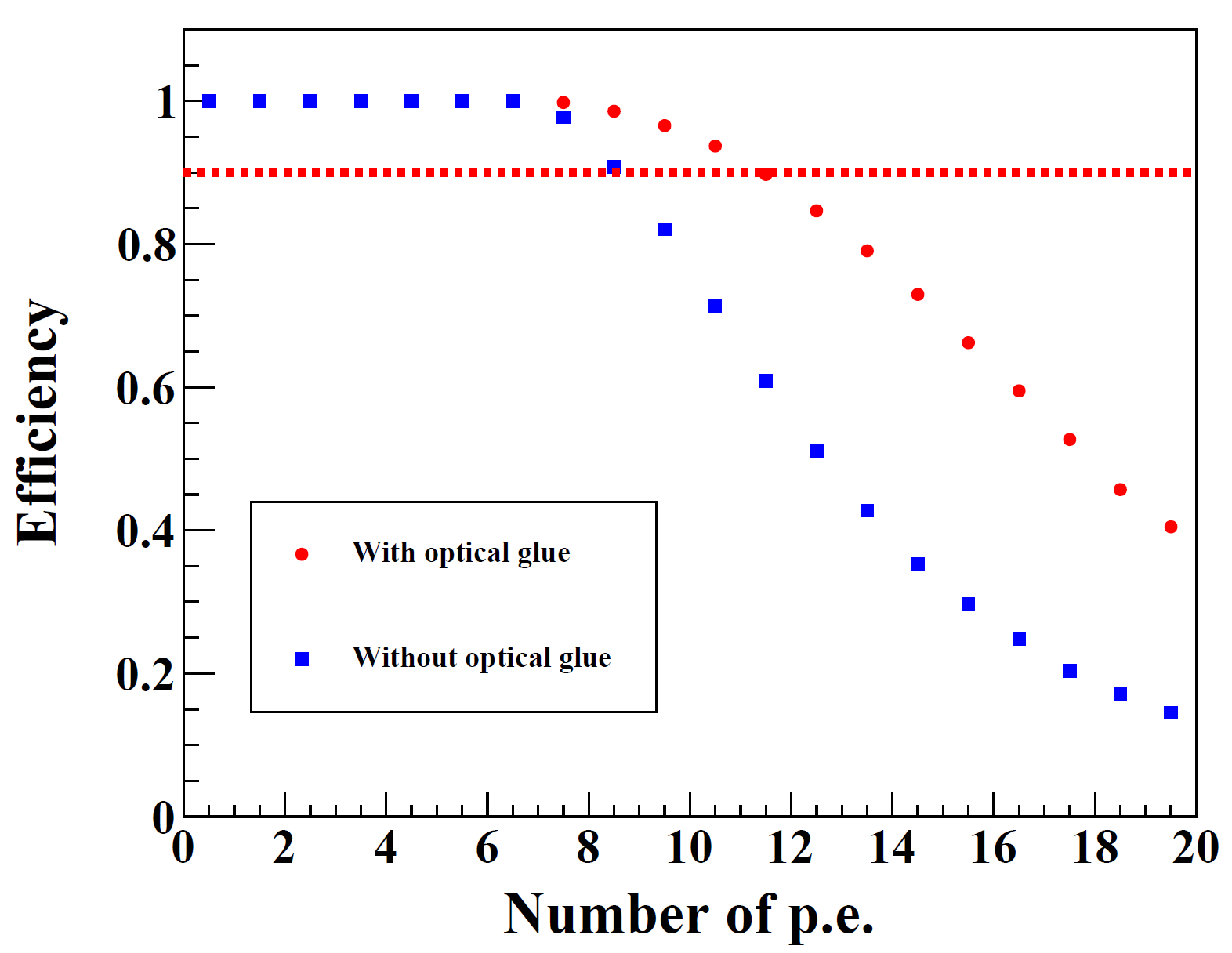 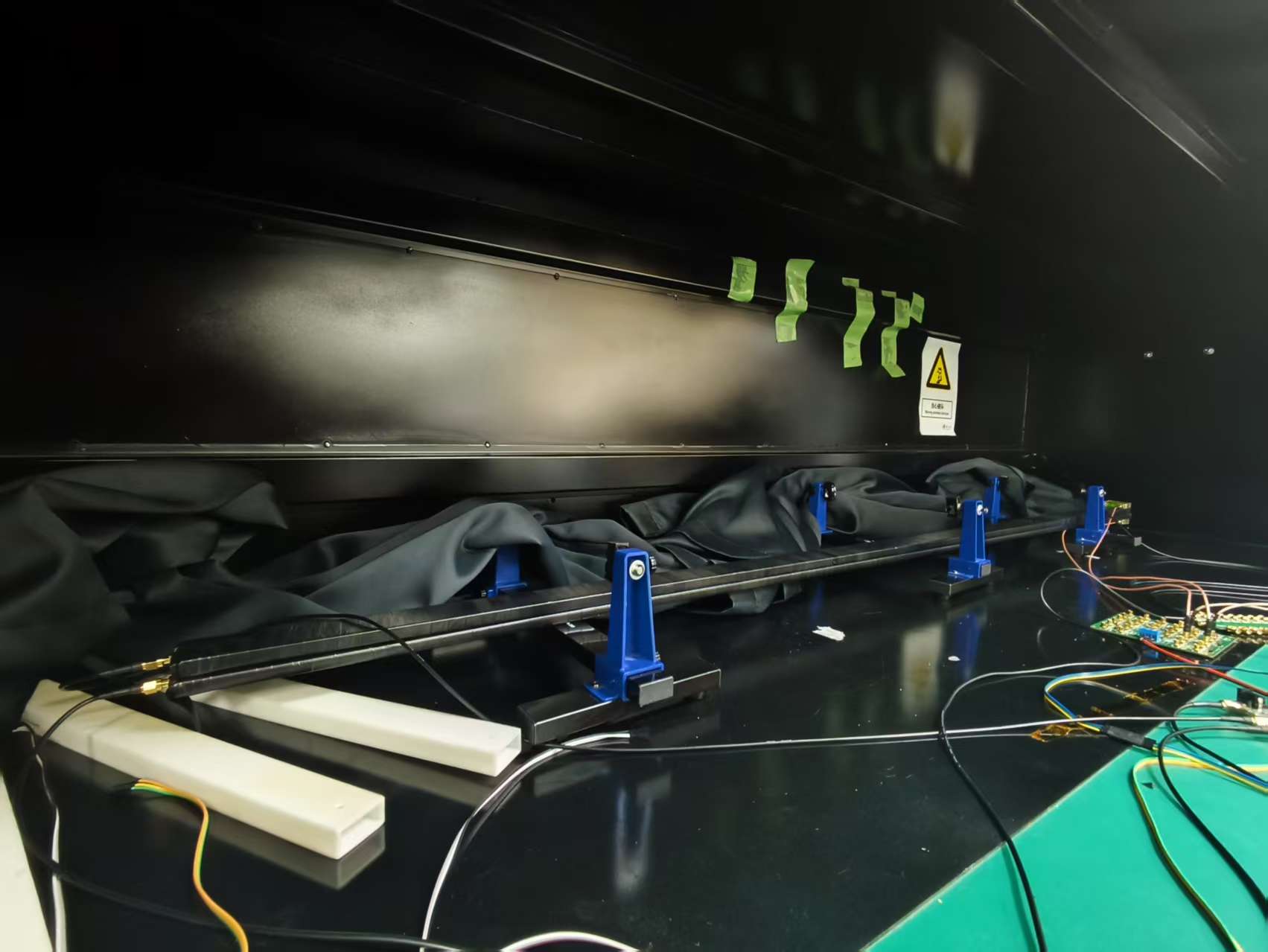 TRG
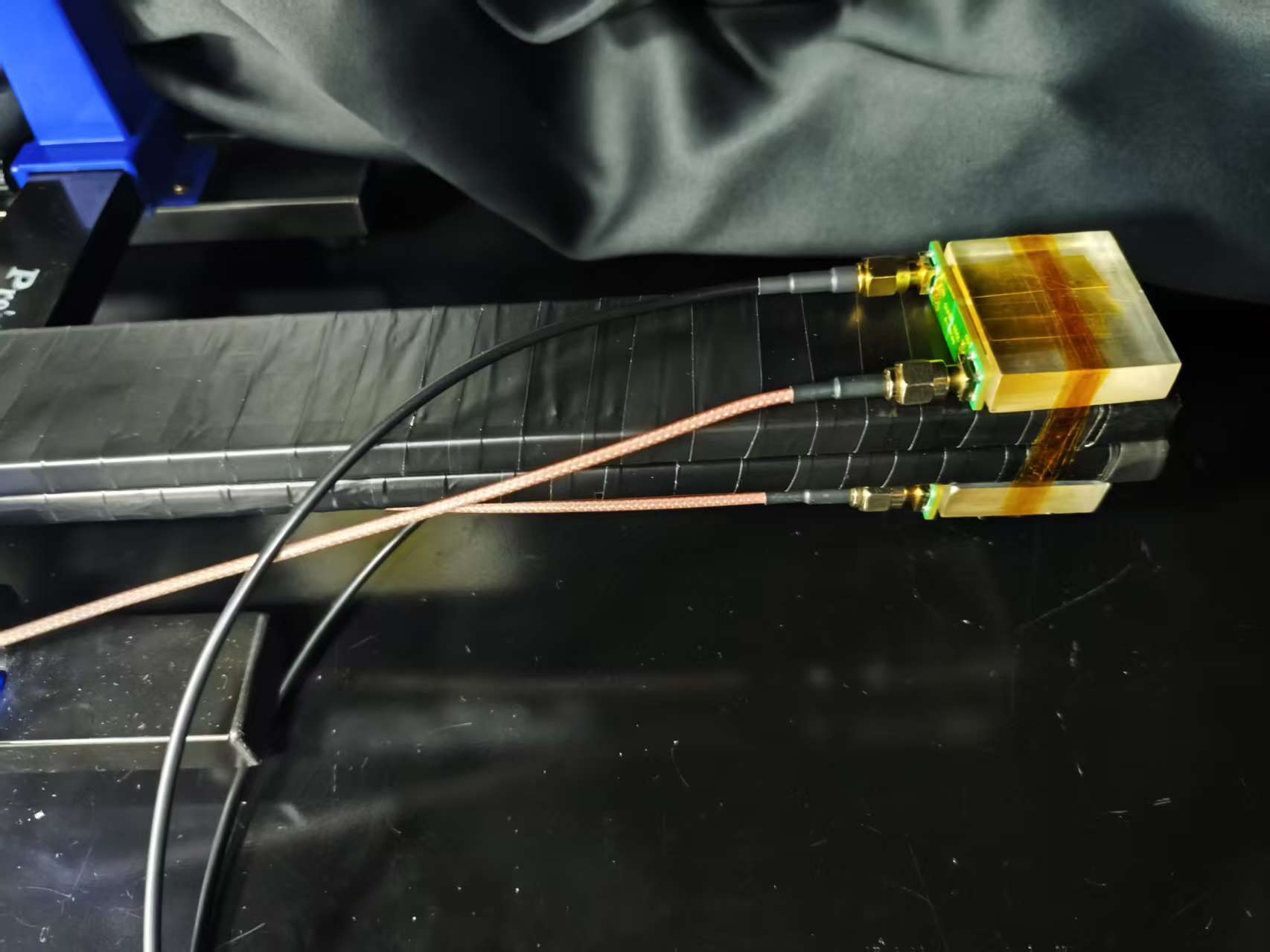 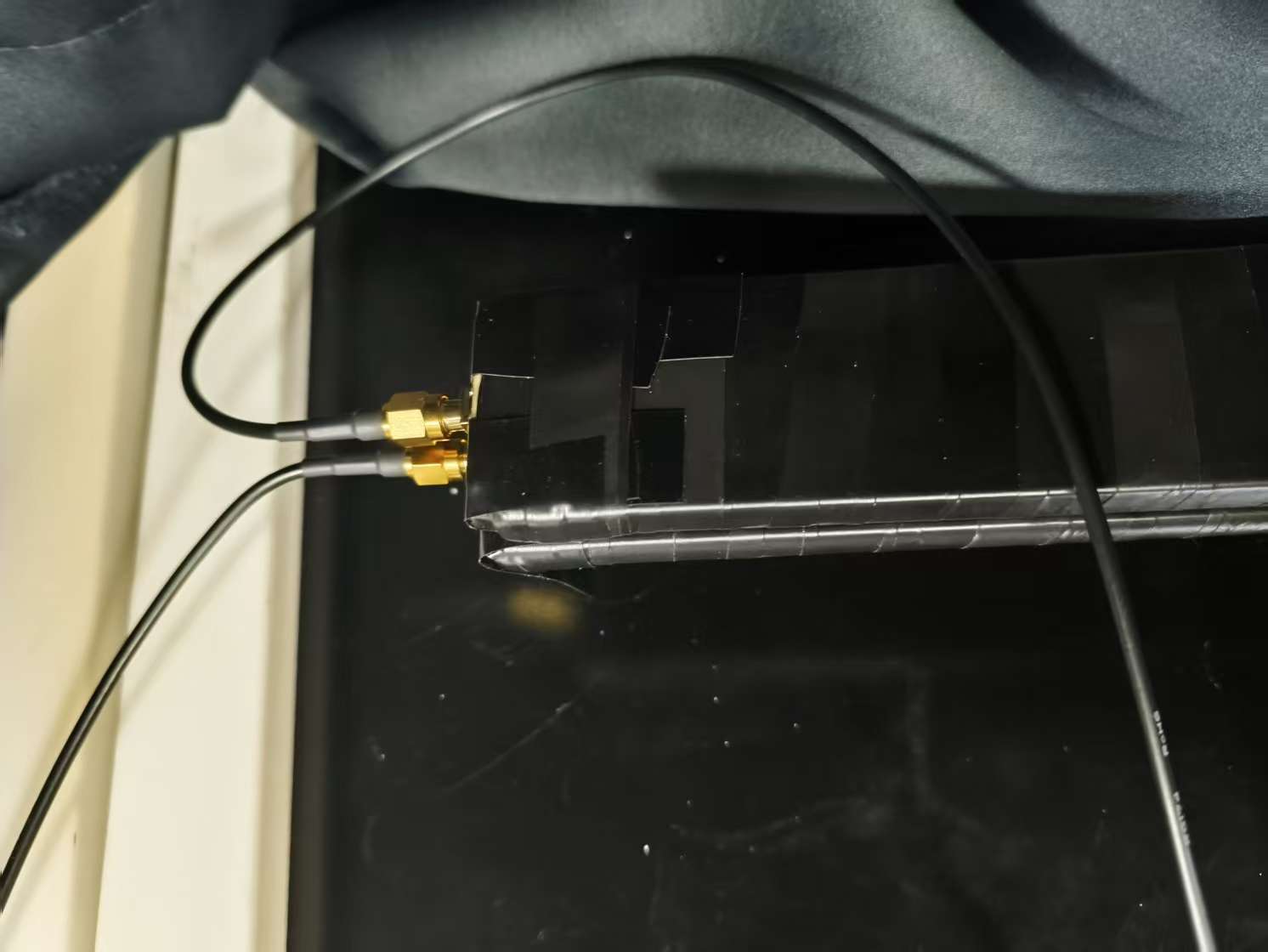 EQR 20-3030
单光子幅度约为3.2 mV
160 cm Scintillators (time resolution)
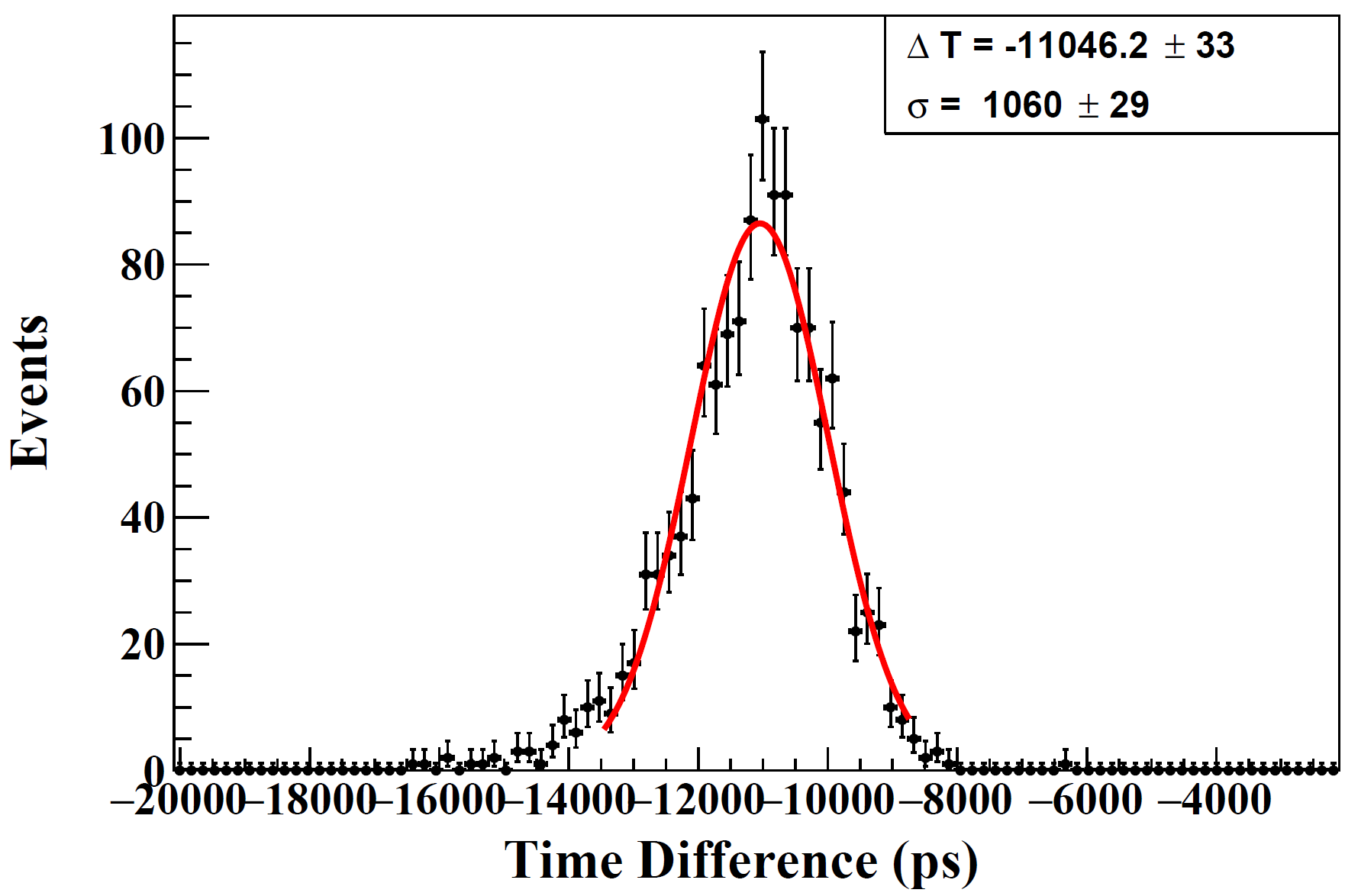 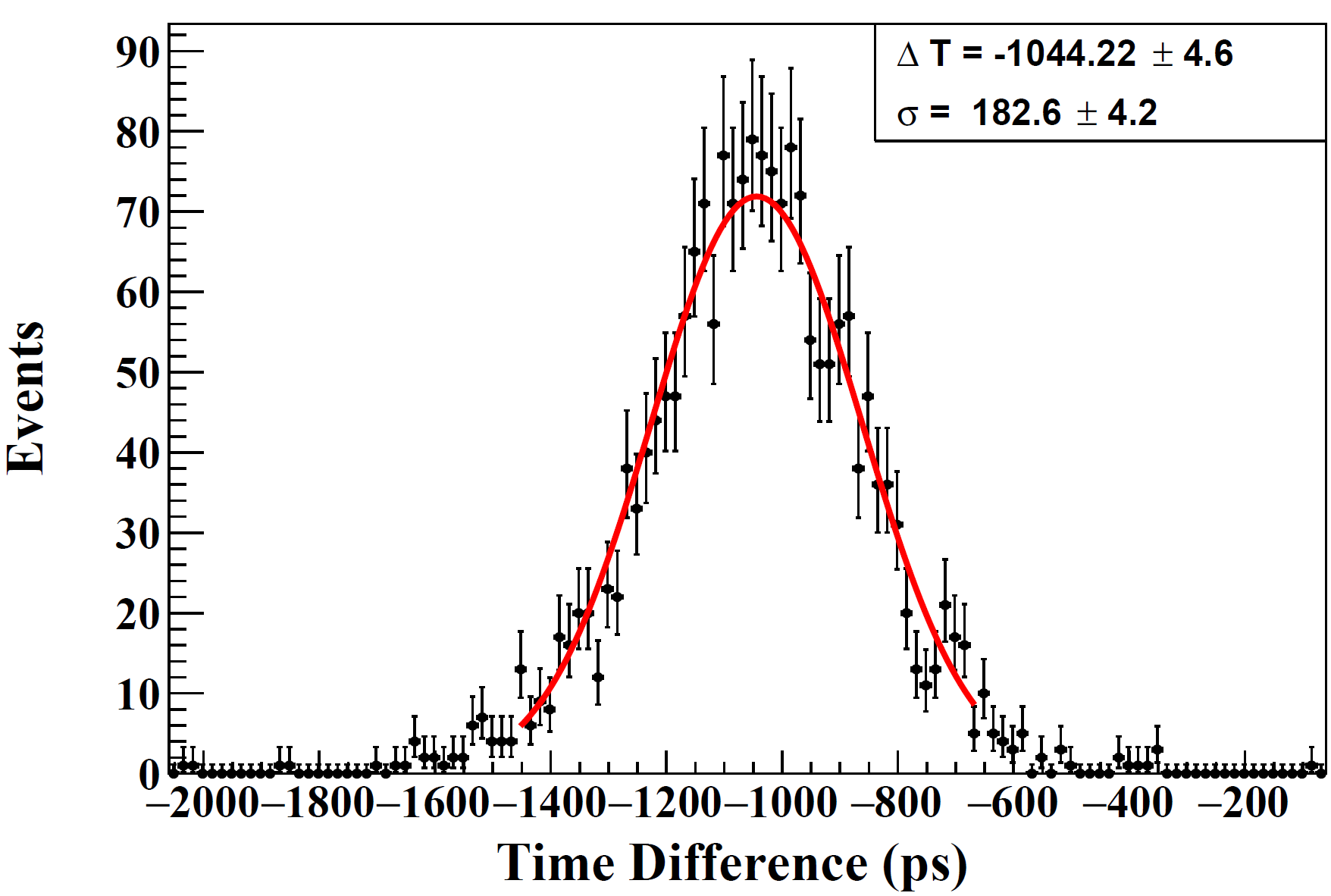 TRG
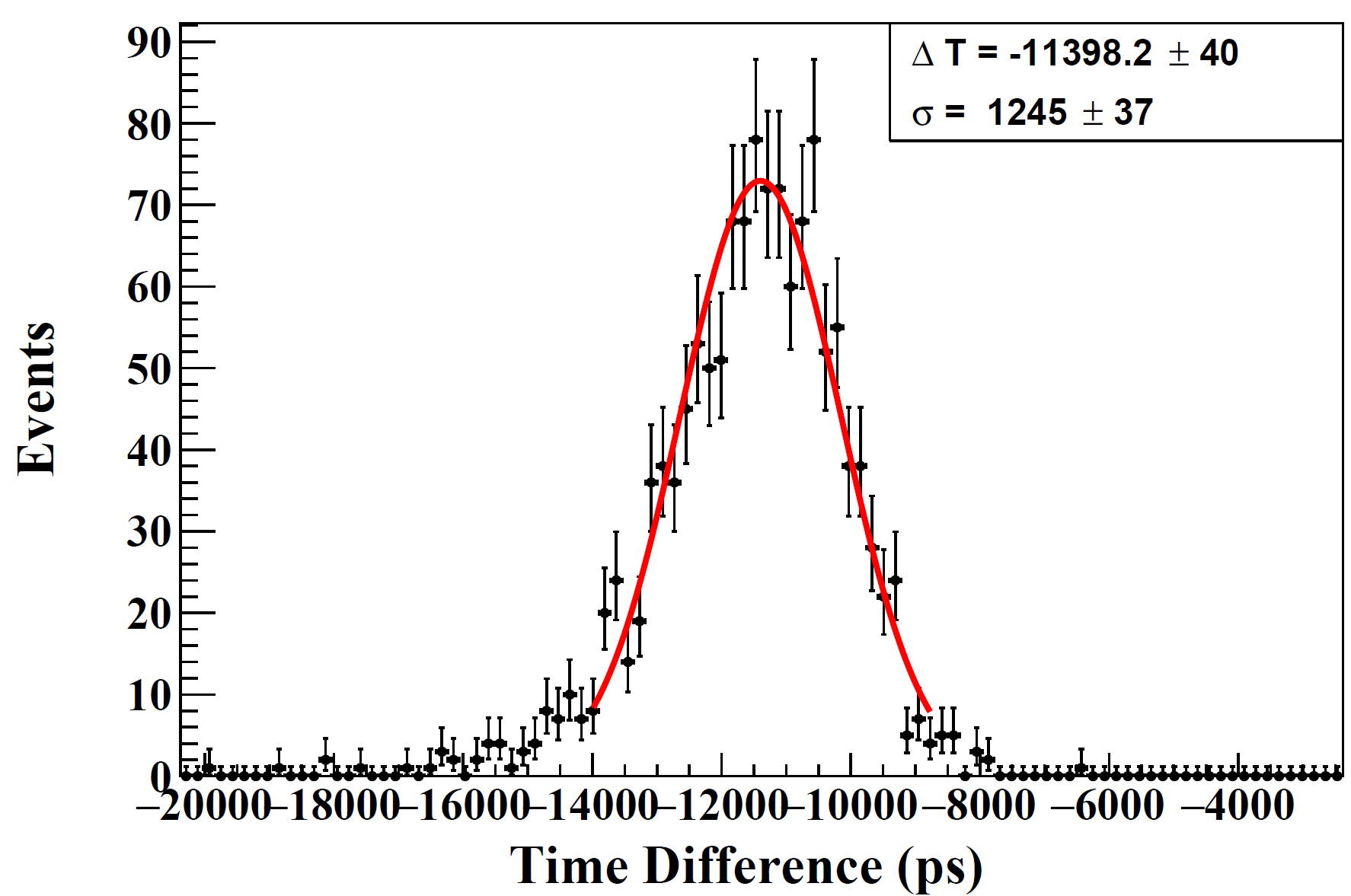 50 cm Scintillators (efficiency)
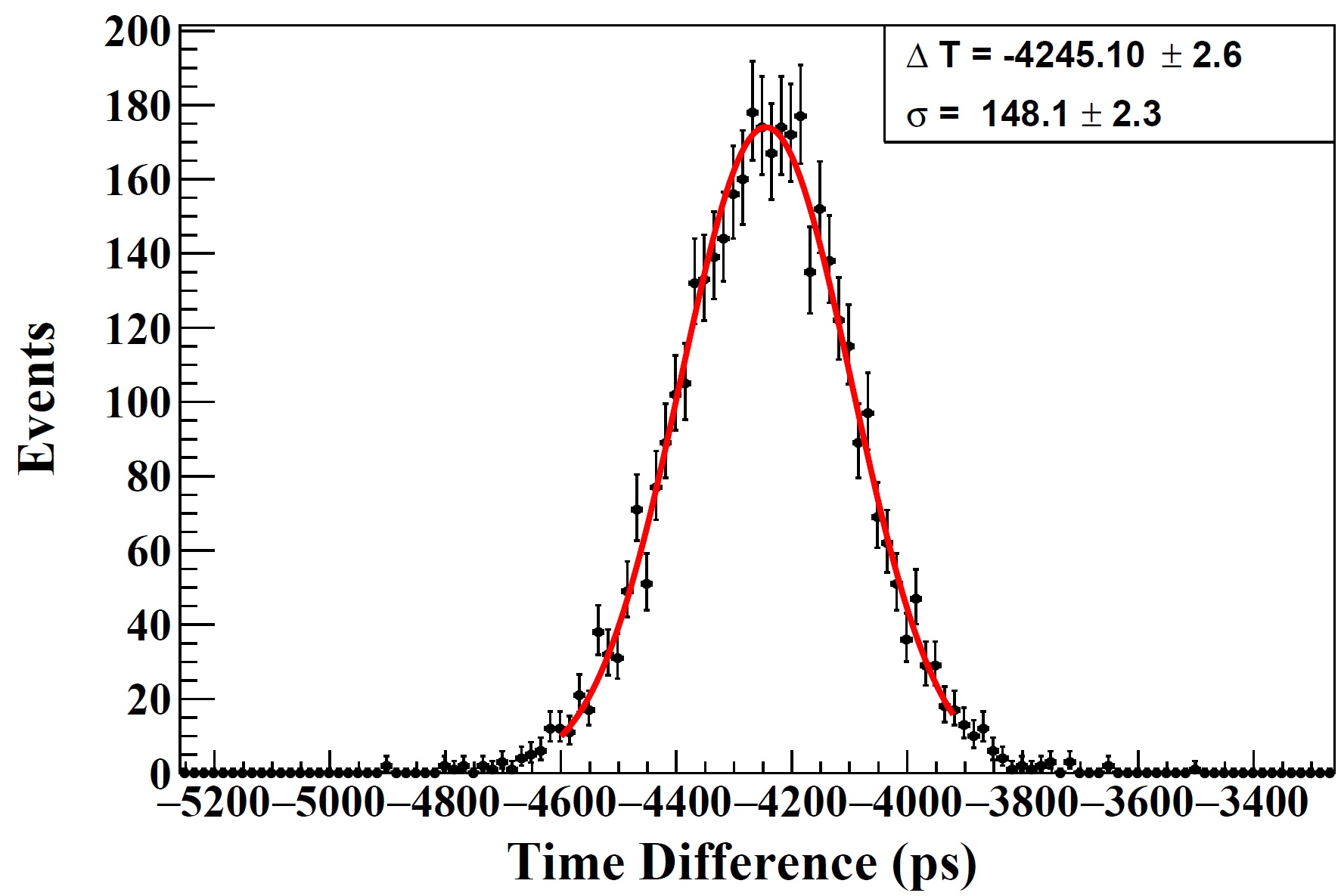 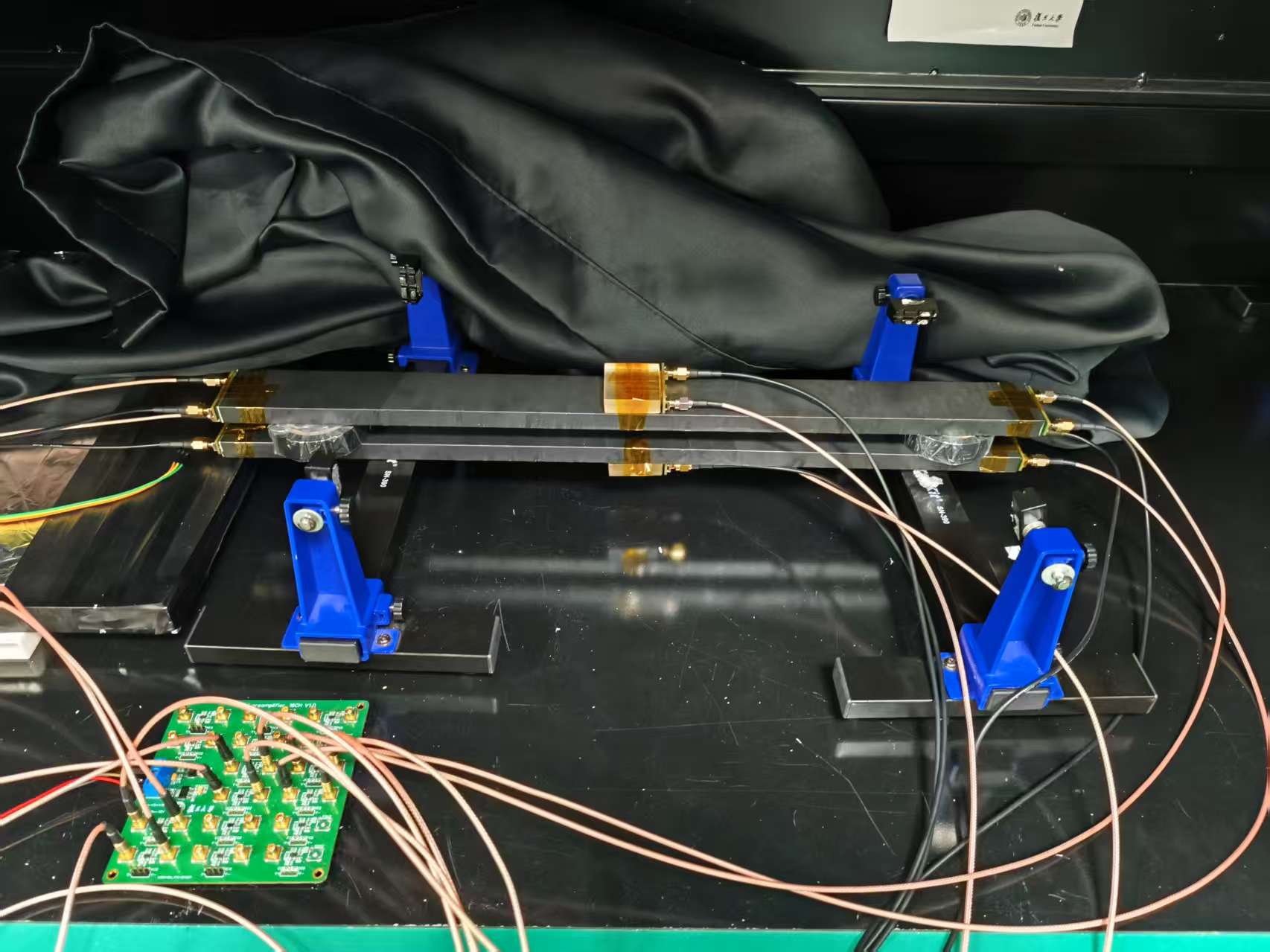 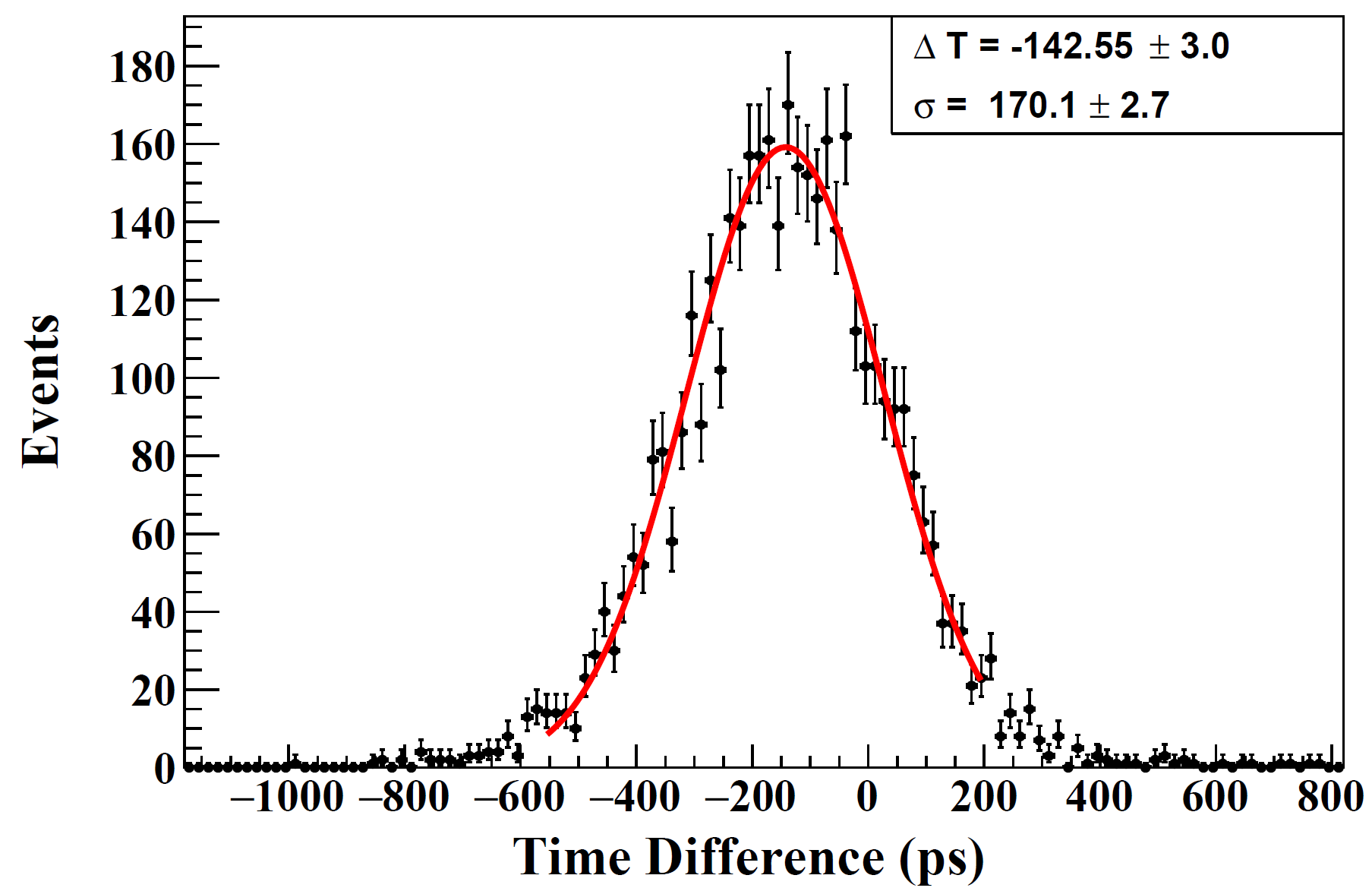 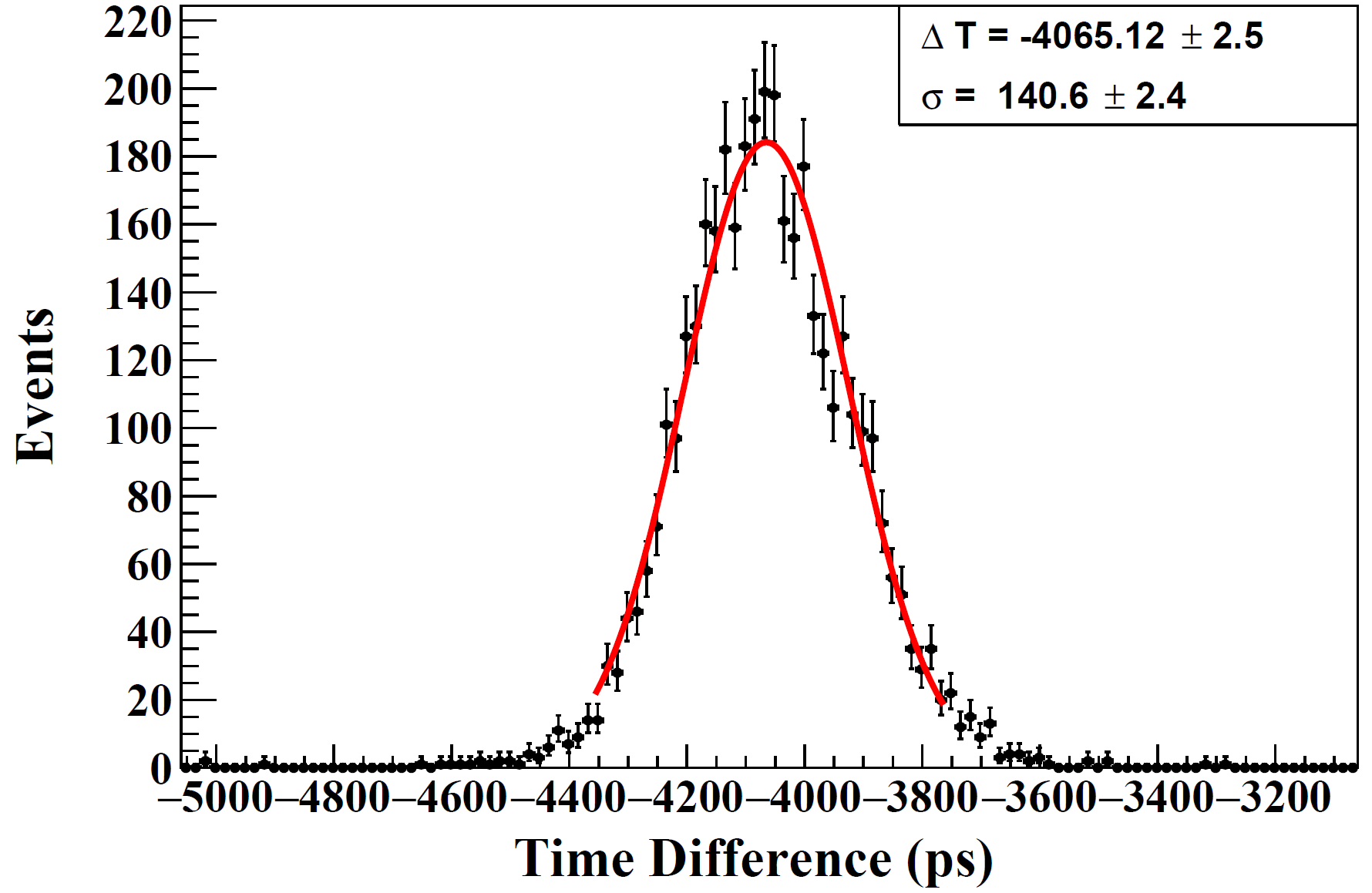 TRG
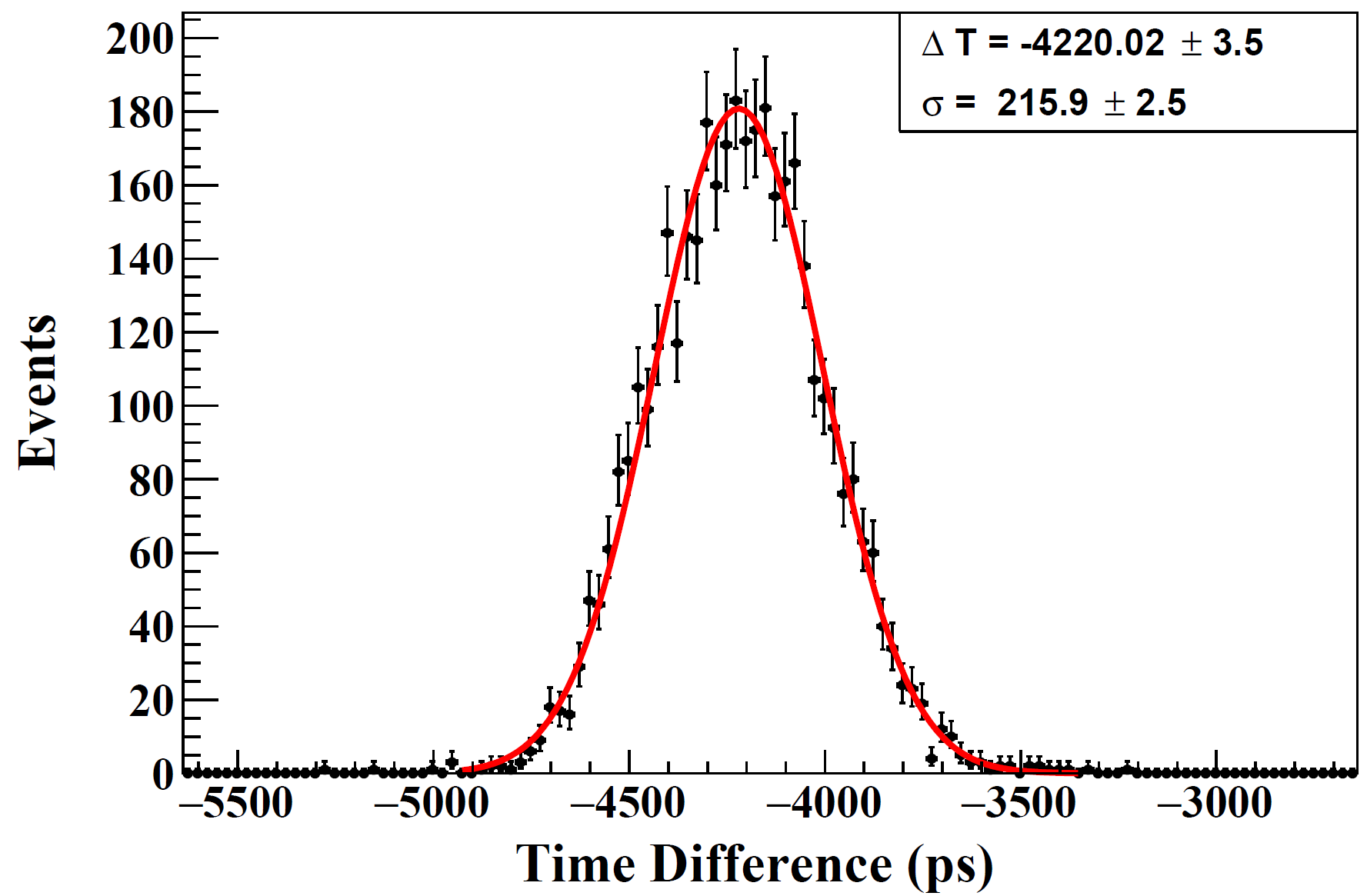 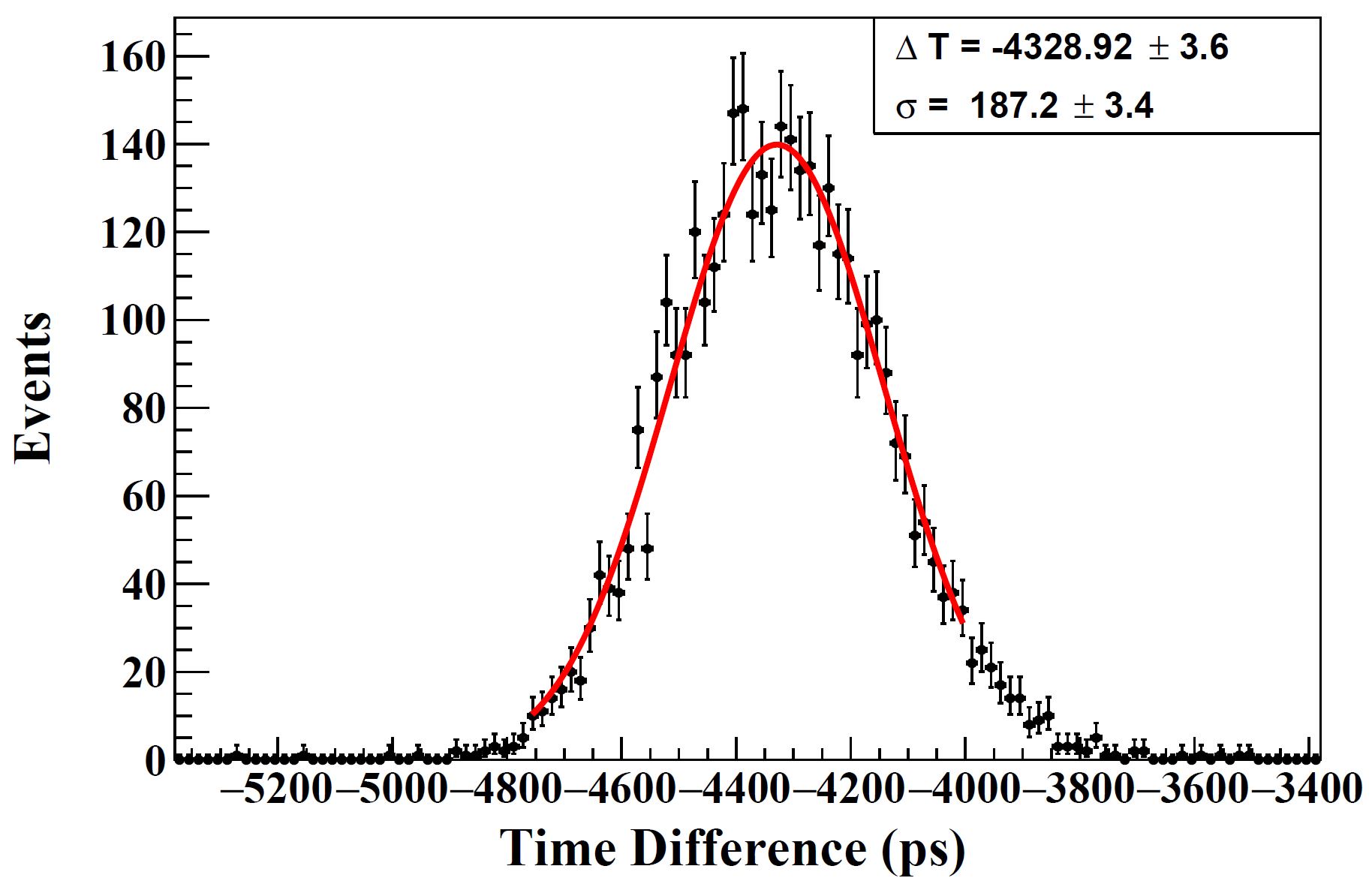 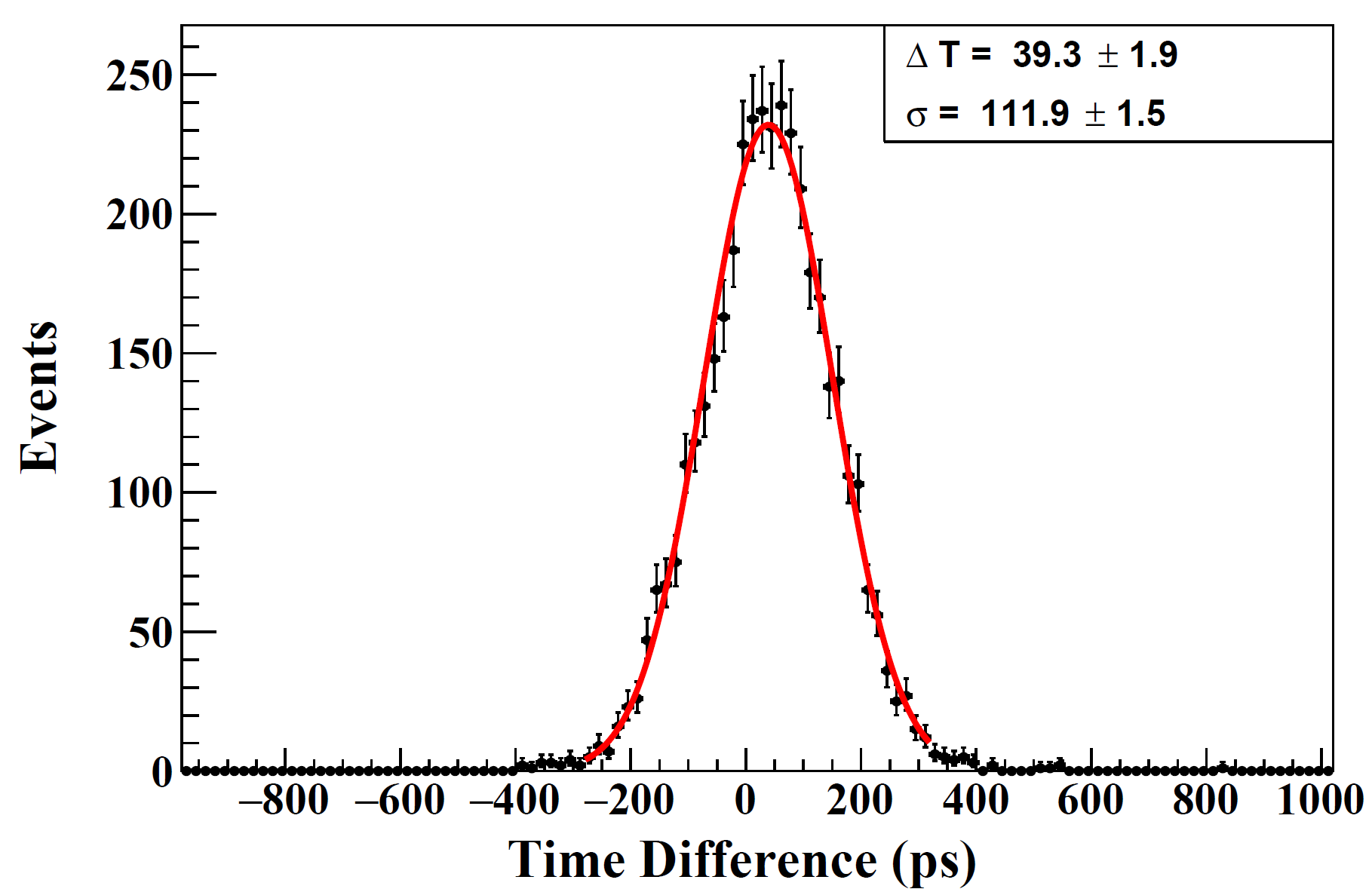 PCB design
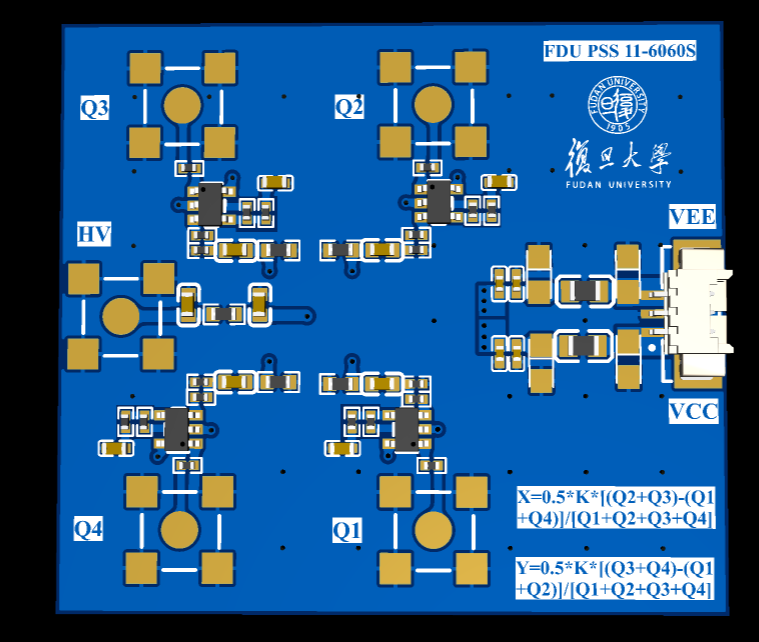 PSS 11-6060S
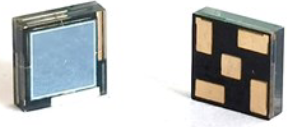 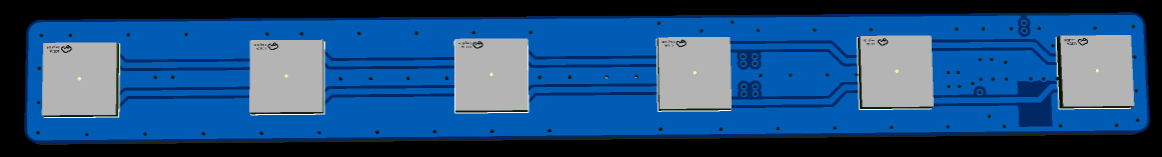 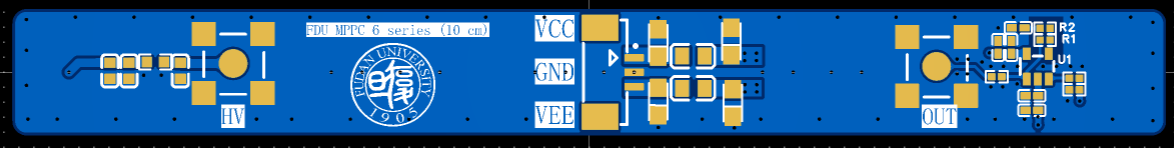 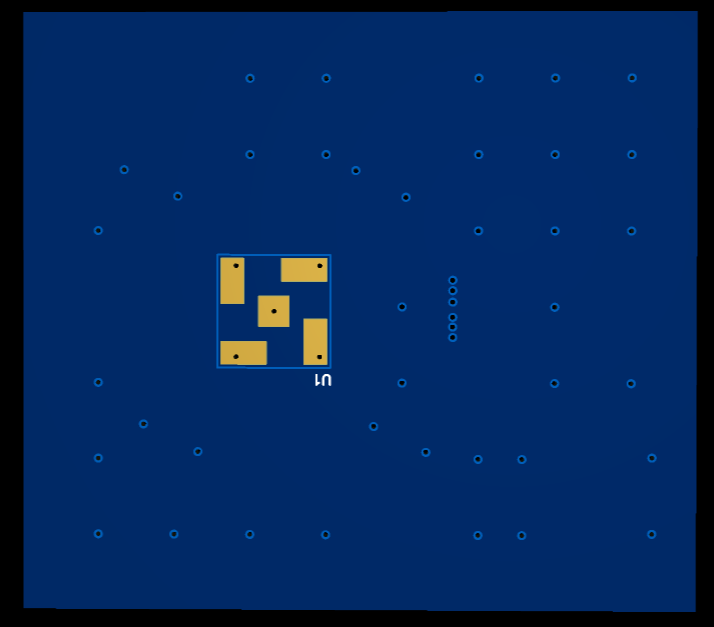 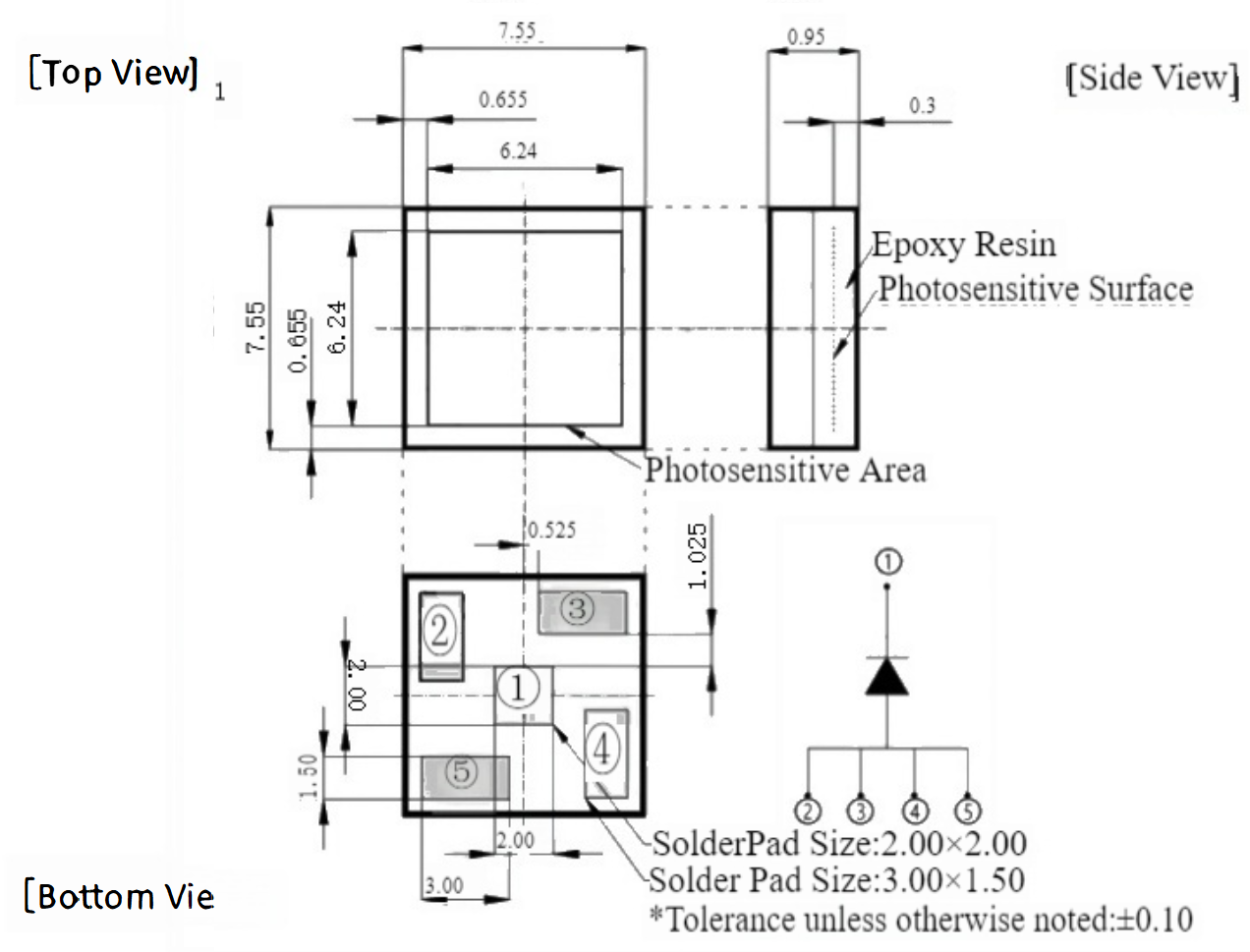